Harris County Precinct 4Office of Constable Mark Herman
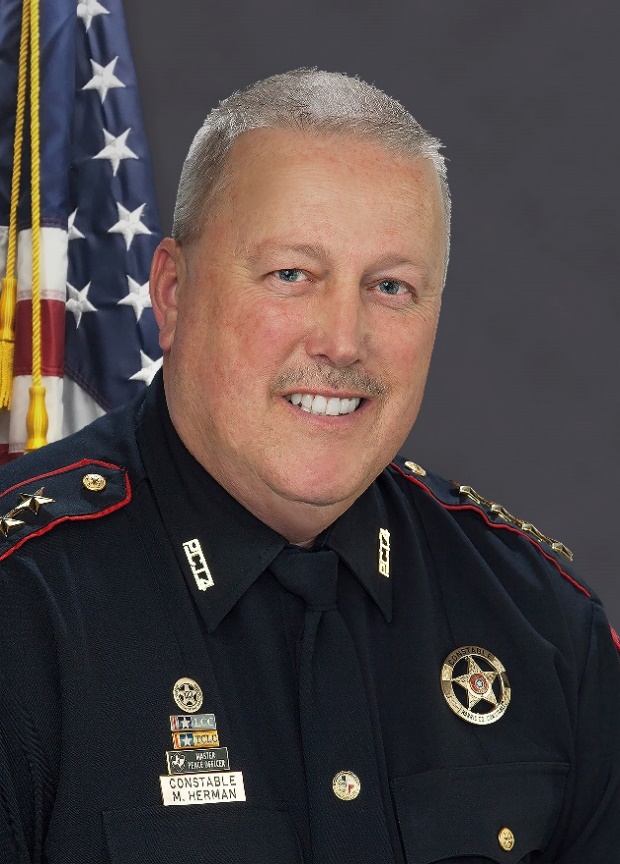 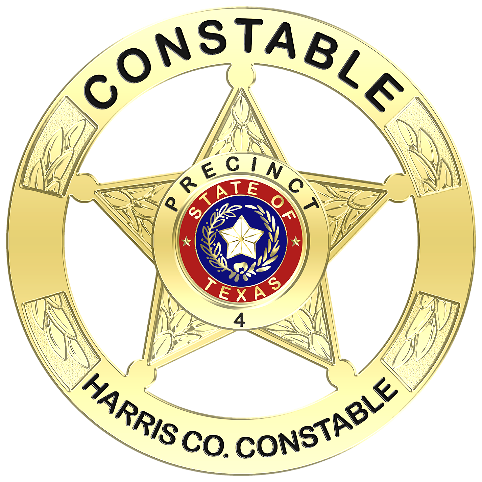 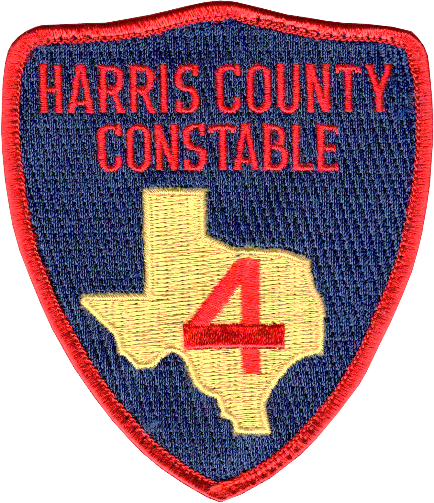 Honor    Integrity    Compassion    Respect
www.facebook.com/Precinct4           www.constablepct4.com          www.twitter.com/pct4constable         www.pct4career.com
Our Mission Statement
The mission of the Constable's Office is to improve the quality of life for the citizens of Precinct 4 by working collaboratively with area law enforcement, commissioner's court, our community and our contract holders to prevent crime, enforce the law, increase mobility and target violent offenders for prosecution.
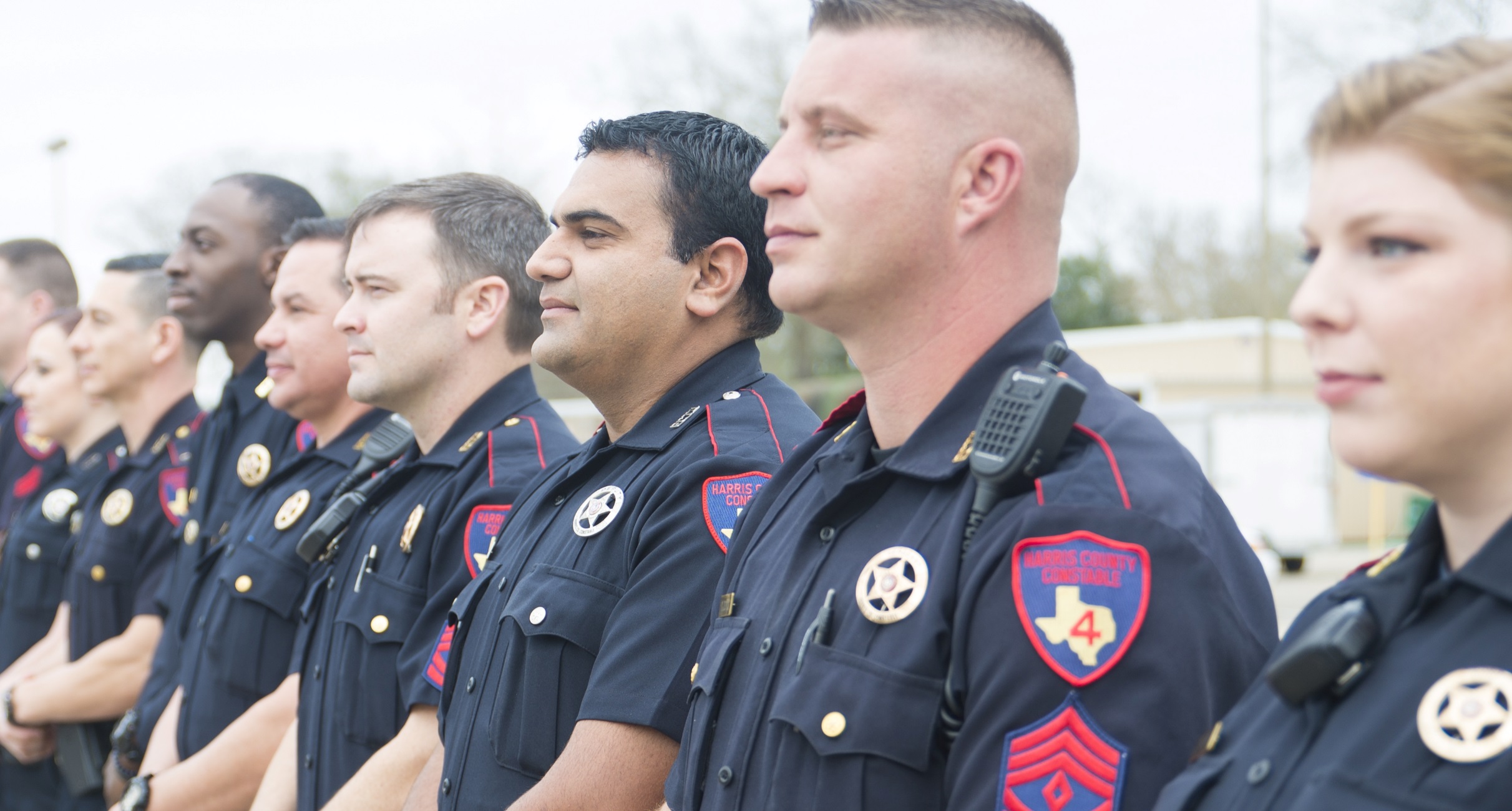 www.facebook.com/Precinct4           www.constablepct4.com          www.twitter.com/pct4constable         www.pct4career.com
Harris County Precinct 4 Constable’s Office
Largest Constable’s Office in the United States
Nearly 500 sworn deputies
Dozens of civilian support staff
Serves the citizens of Atascocita, Kingwood, Humble, Spring, Tomball, Klein, Jersey Village, Cypress and North Harris County
Multiple divisions and investigative units
Operates on a budget of over $52 million
Third largest law enforcement agency in Harris County behind HPD and HCSO
www.facebook.com/Precinct4           www.constablepct4.com          www.twitter.com/pct4constable         www.pct4career.com
Harris County Precinct 4 Constable’s Office
We believe in community oriented policing.
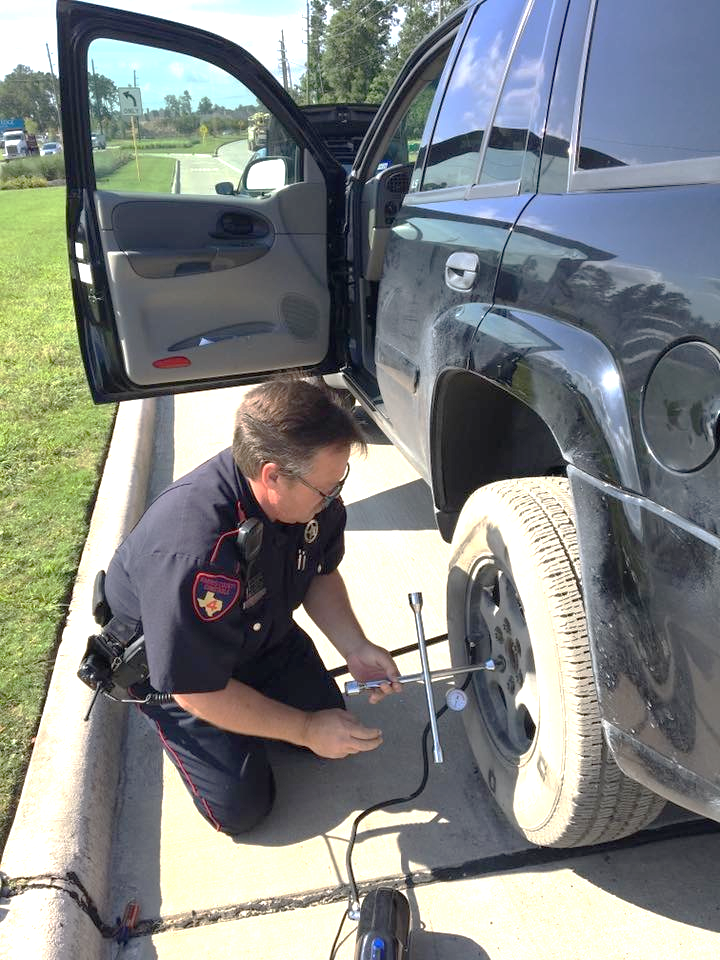 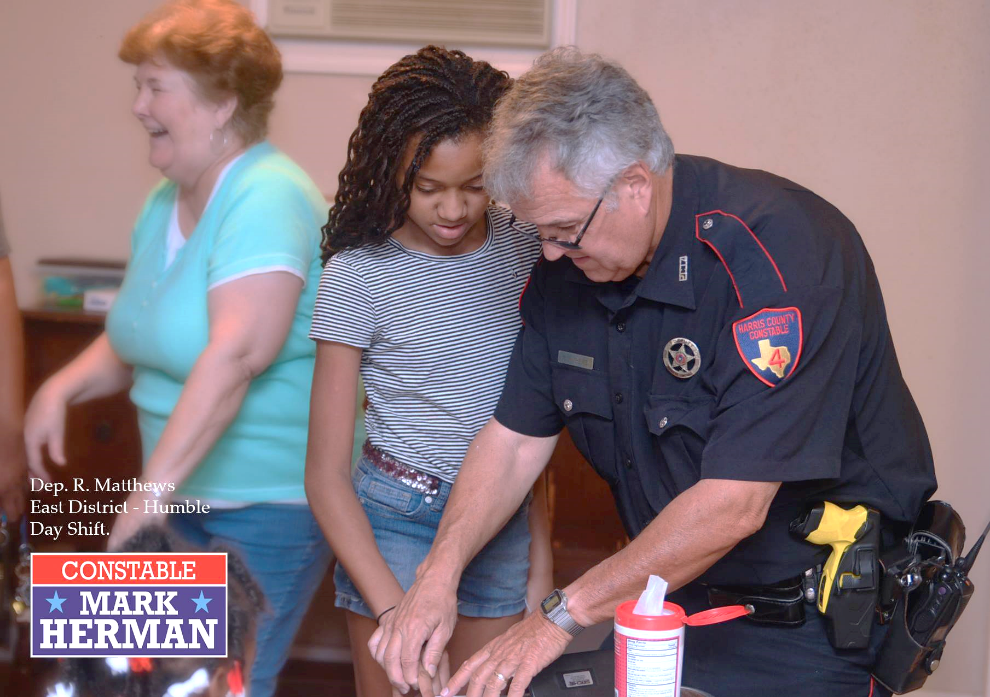 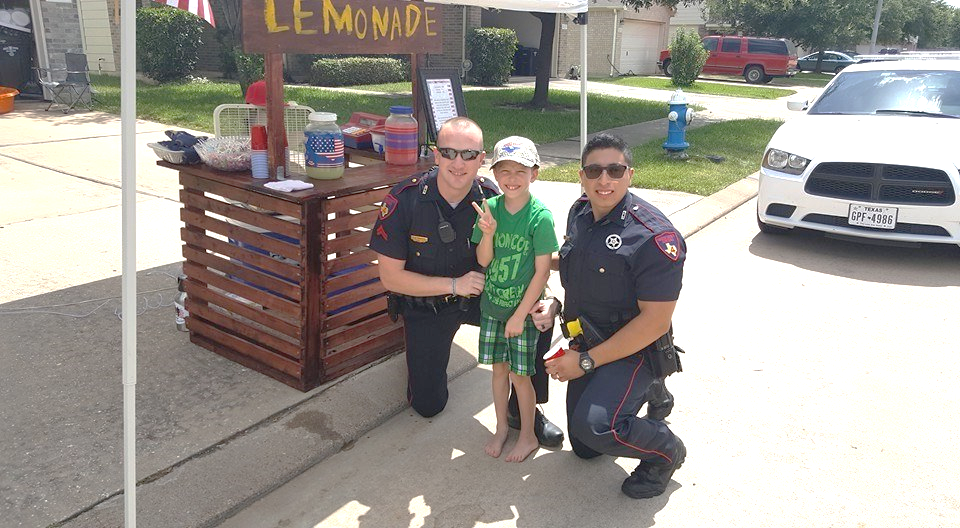 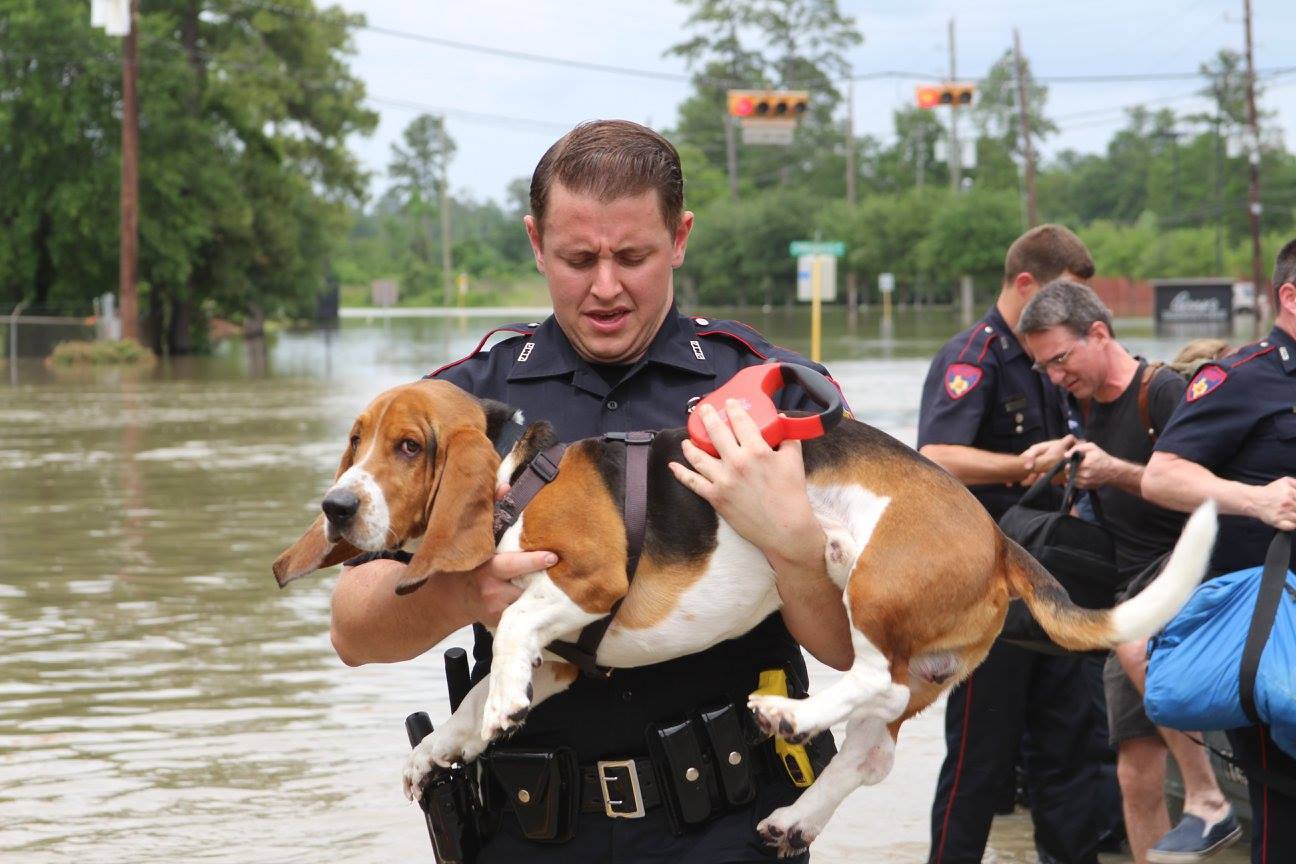 www.facebook.com/Precinct4           www.constablepct4.com          www.twitter.com/pct4constable         www.pct4career.com
Precinct 4 Patrol Division
Responds to all calls for service including but not limited to:
Largest division at Precinct 4
Operates out of six locations throughout the precinct
Practices high visibility patrol
Conducts vacation watch and extra patrol requests
Illegal Dumping
Homicides
Sex Crimes	
Child Abuse
Stalking and Harassment
Motor Vehicle Accidents
Suspicious Activity
Traffic Complaints
Robberies
Burglaries
Assaults	
Criminal Mischief
Loud Noise
Disturbances
Alarms
Solicitors
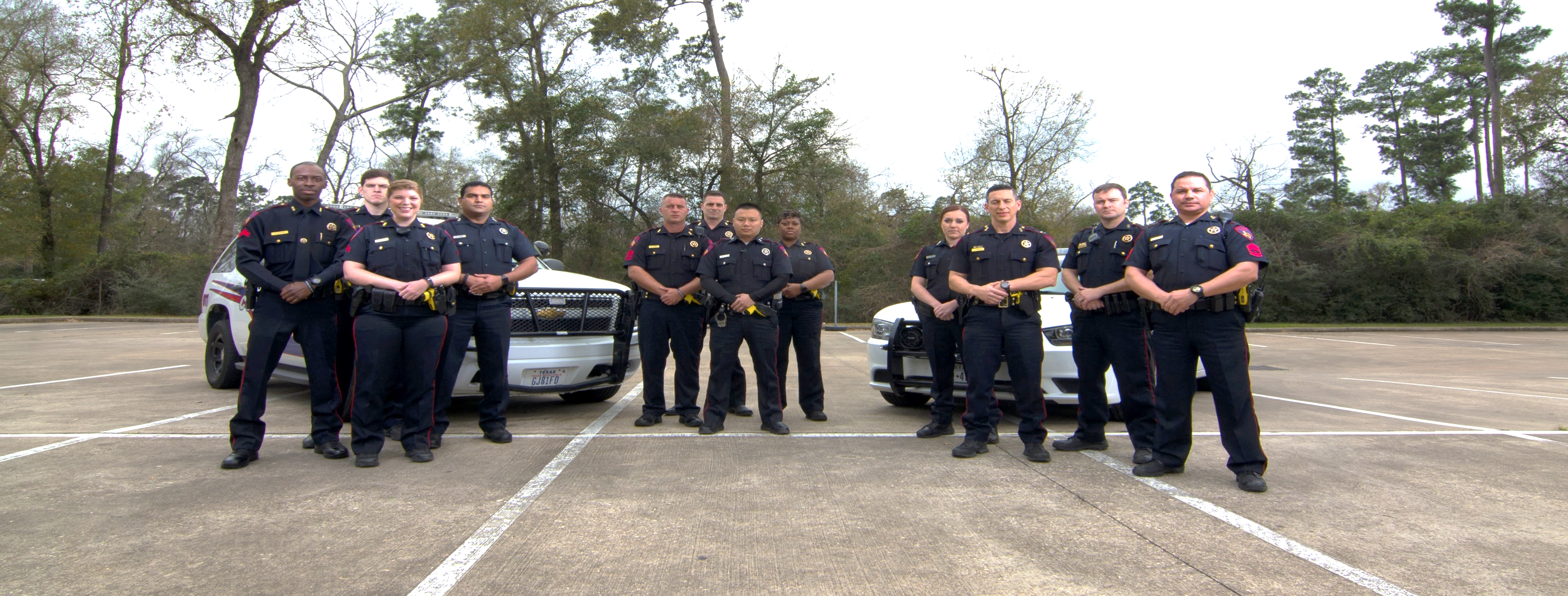 Precinct 4 Parks Division
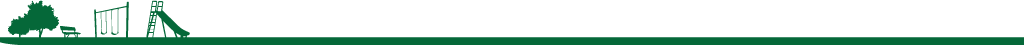 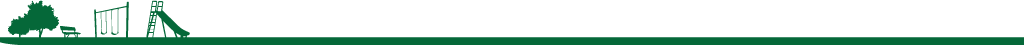 Patrols over 4,200 acres of county parks and greenways throughout north Harris County
Patrols in vehicles, on ATVs, on bicycles and on foot
Responds to calls-for-service at county parks and recreational facilities
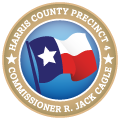 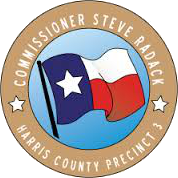 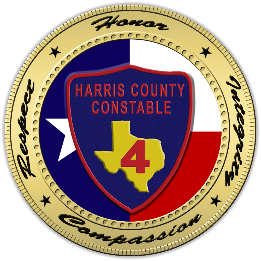 www.facebook.com/Precinct4           www.constablepct4.com          www.twitter.com/pct4constable         www.pct4career.com
Precinct 4 K9 Unit
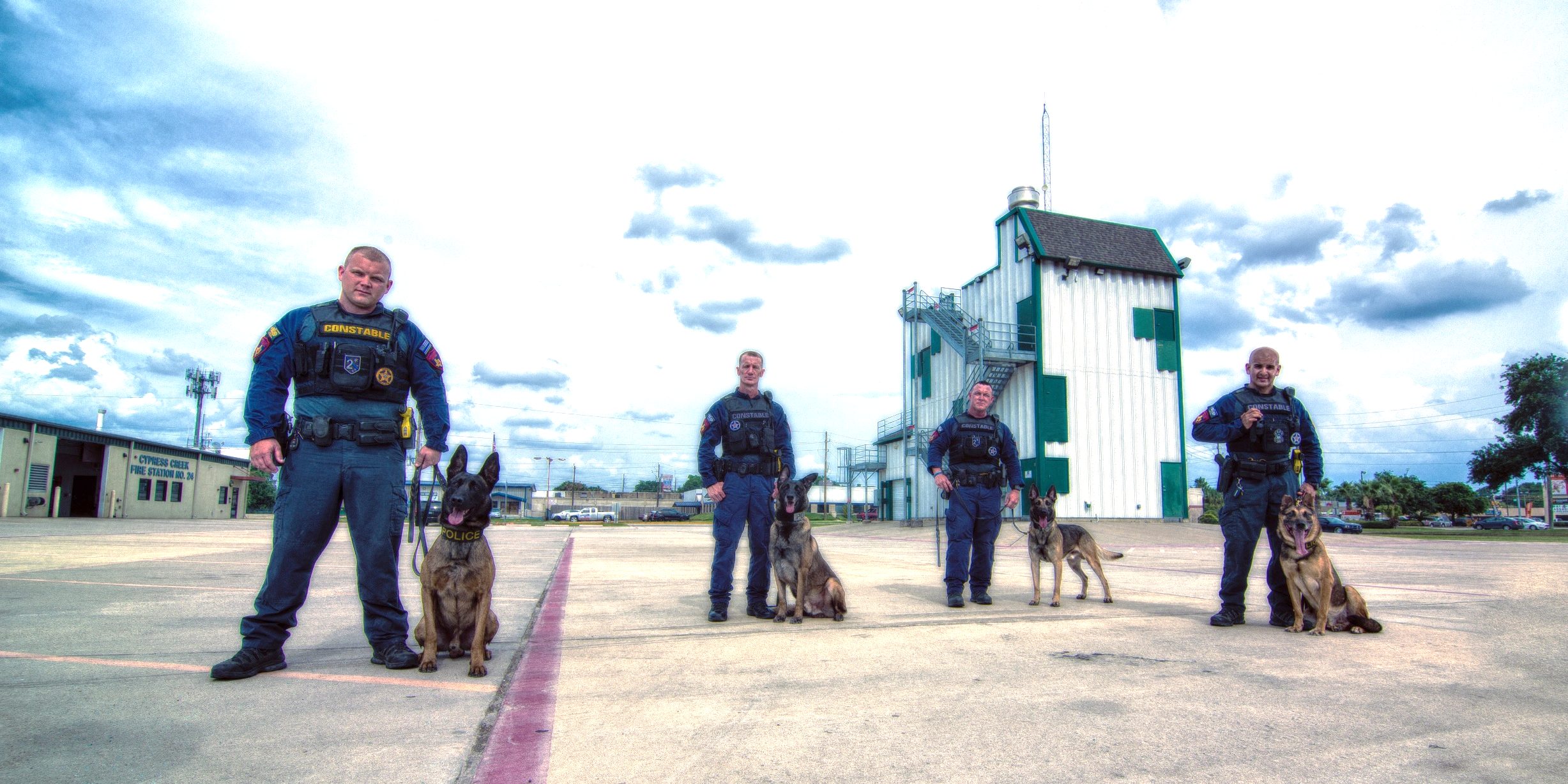 www.facebook.com/Precinct4           www.constablepct4.com          www.twitter.com/pct4constable         www.pct4career.com
Precinct 4 Special Operations Unit
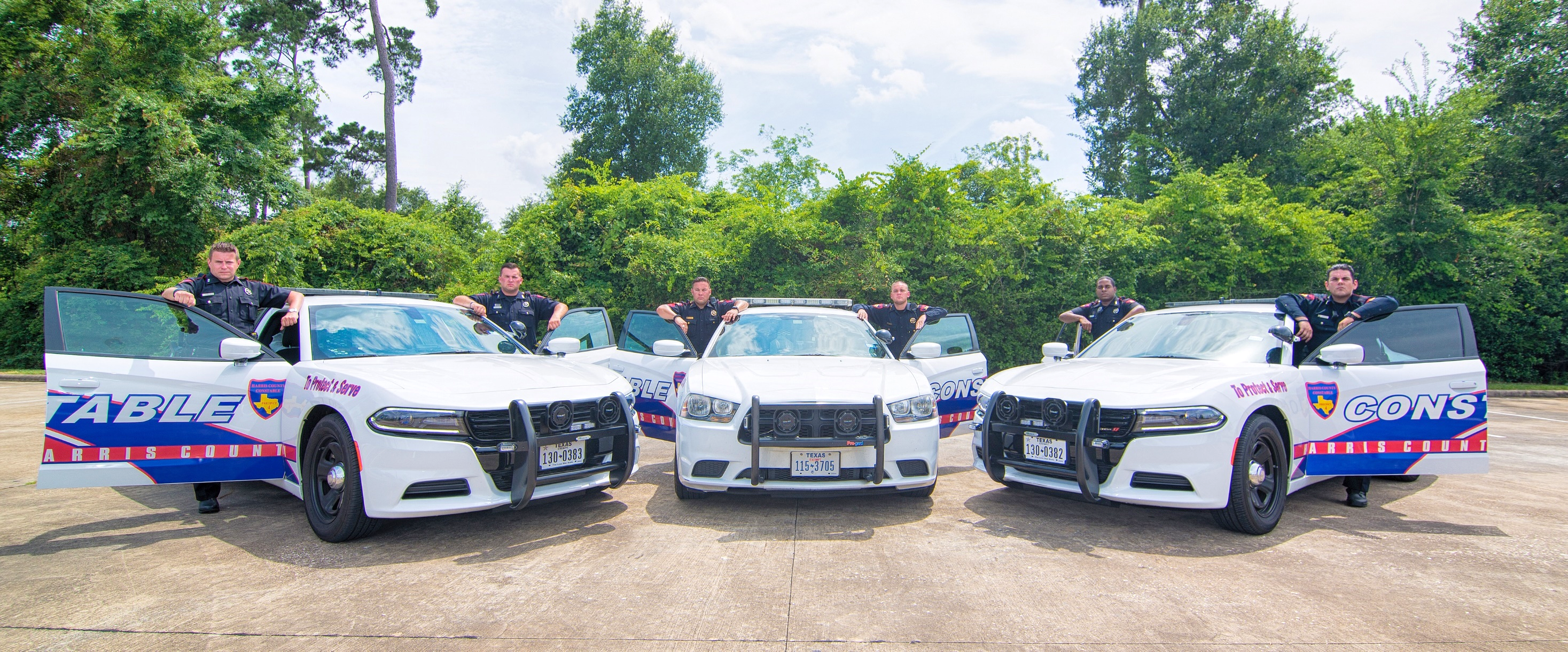 www.facebook.com/Precinct4           www.constablepct4.com          www.twitter.com/pct4constable         www.pct4career.com
Precinct 4 High Water Rescue
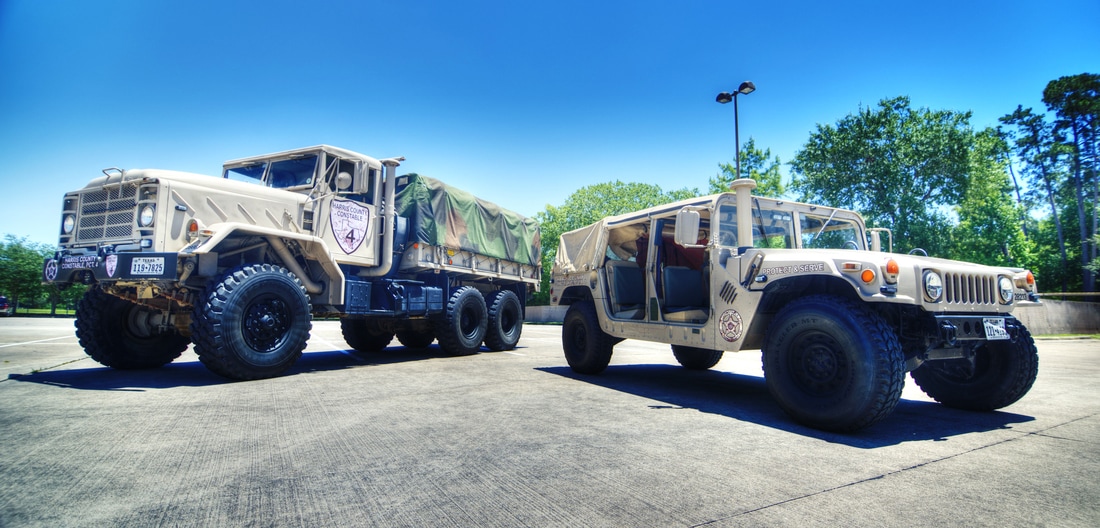 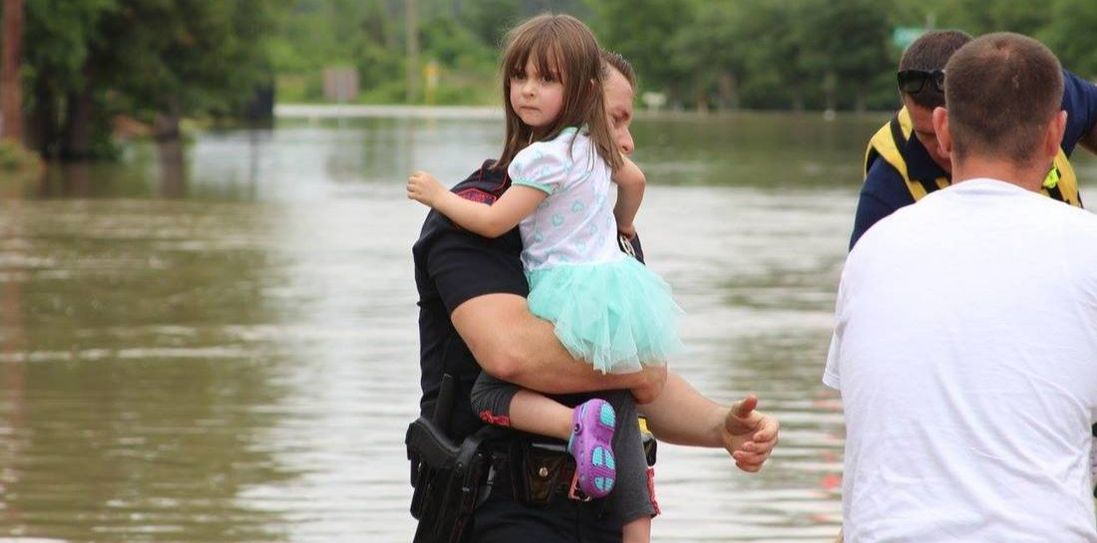 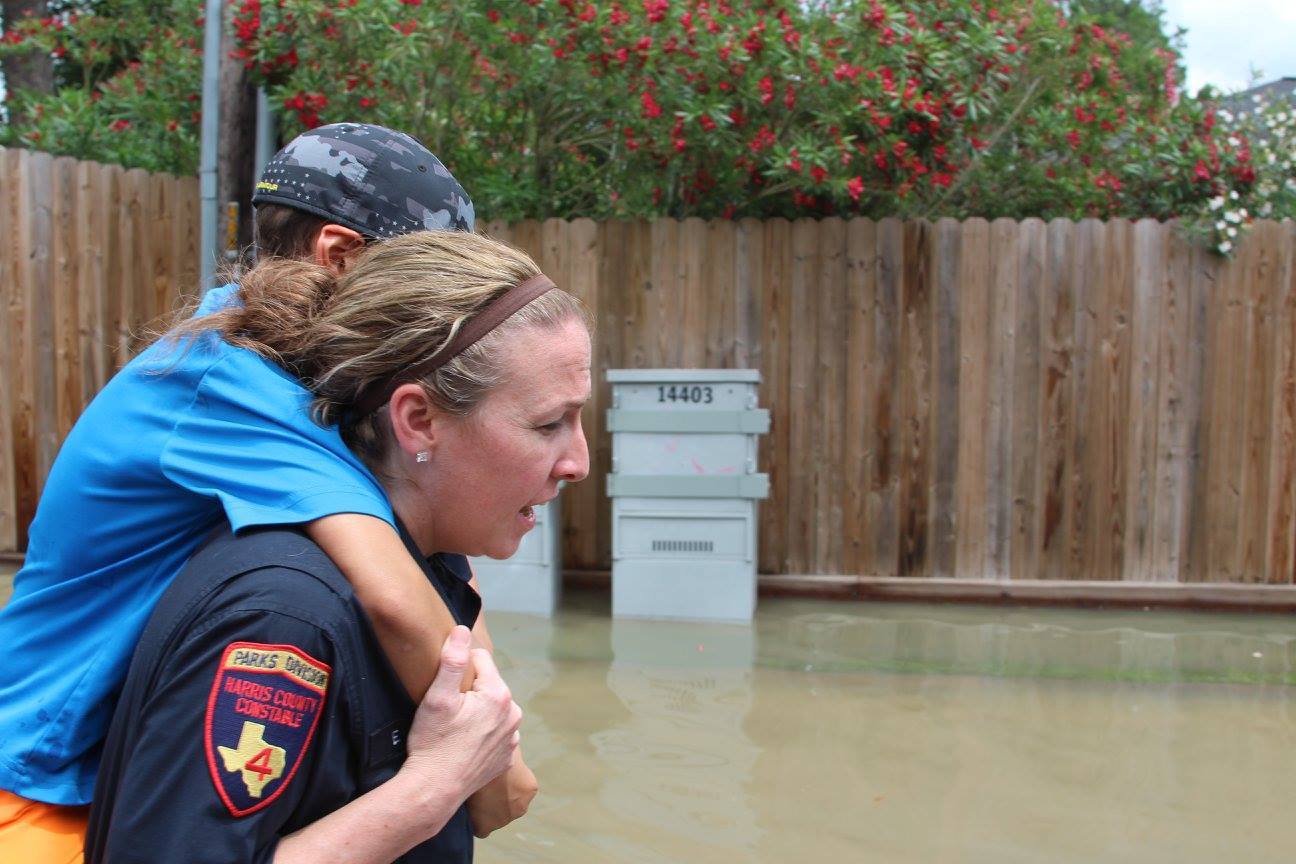 www.facebook.com/Precinct4           www.constablepct4.com          www.twitter.com/pct4constable         www.pct4career.com
Precinct 4 Criminal Investigations Division
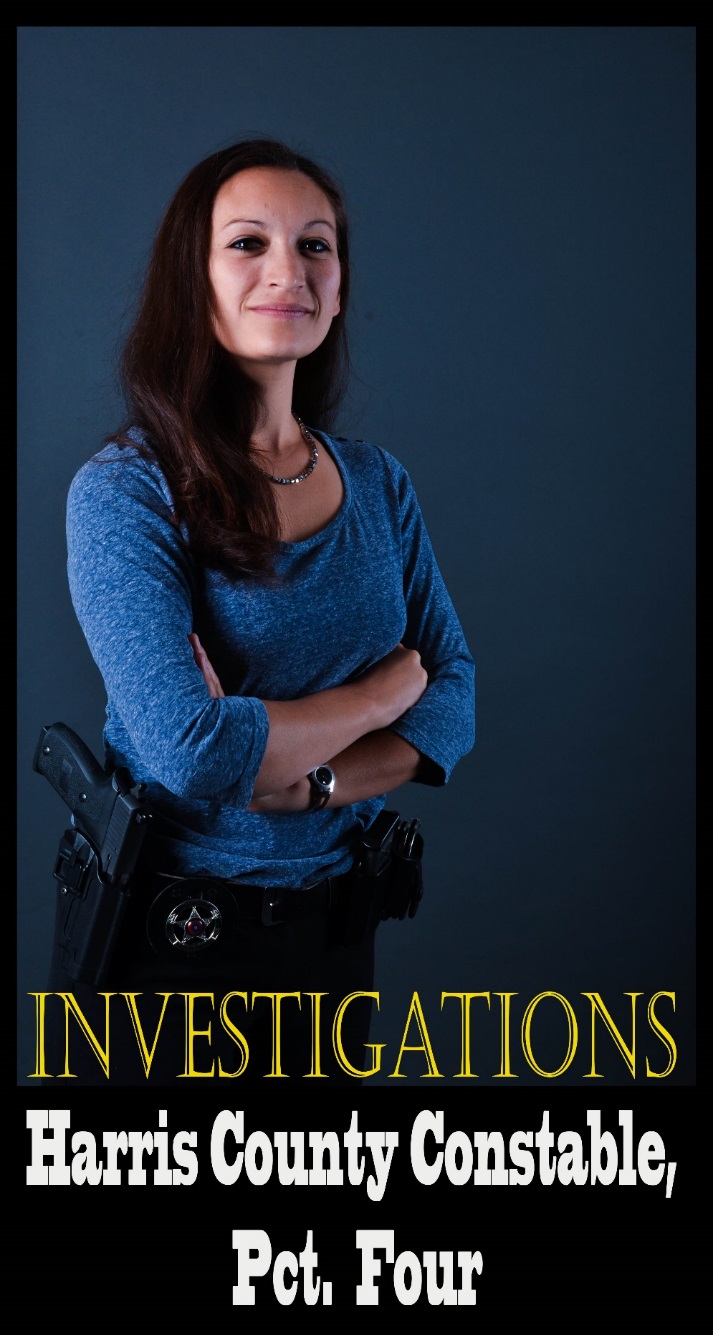 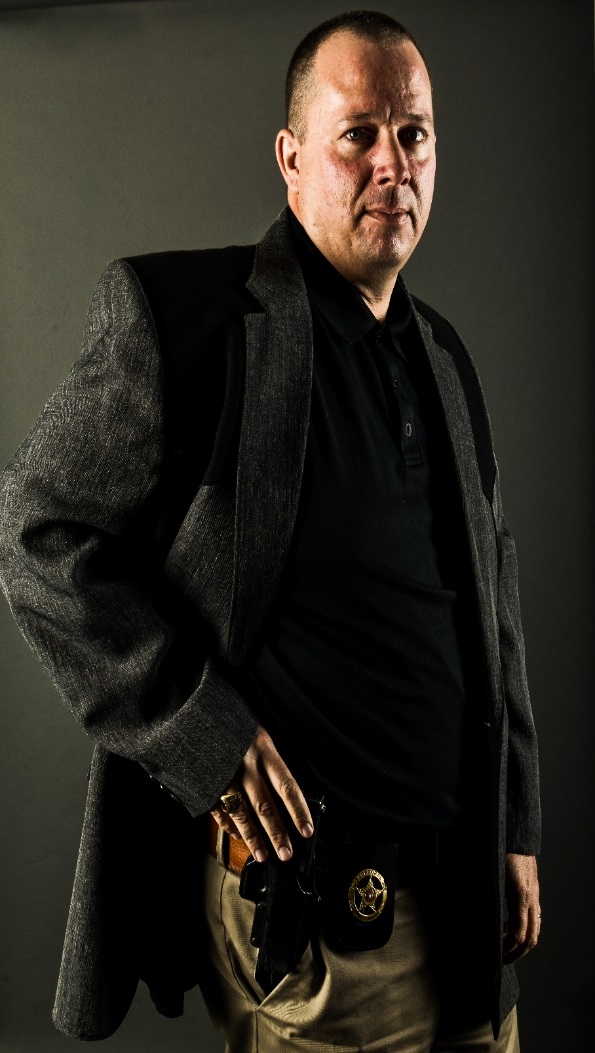 Division is made up of:
Regulatory Enforcement Unit
Human Trafficking Investigator
Family Violence Unit
Environmental Crimes Unit
High-Tech Crimes Unit
Special Contract Support Unit
CODIS Investigator
www.facebook.com/Precinct4           www.constablepct4.com          www.twitter.com/pct4constable         www.pct4career.com
Precinct 4 Civil and Writs Division
Civil and writ process is one of the most important functions of a Constable’s Office
Serves legal documents originated by Harris County Justices of the Peace
Conducts auctions and sales of real property
Uses state of the art iPad applications to monitor and track service of civil process and papers
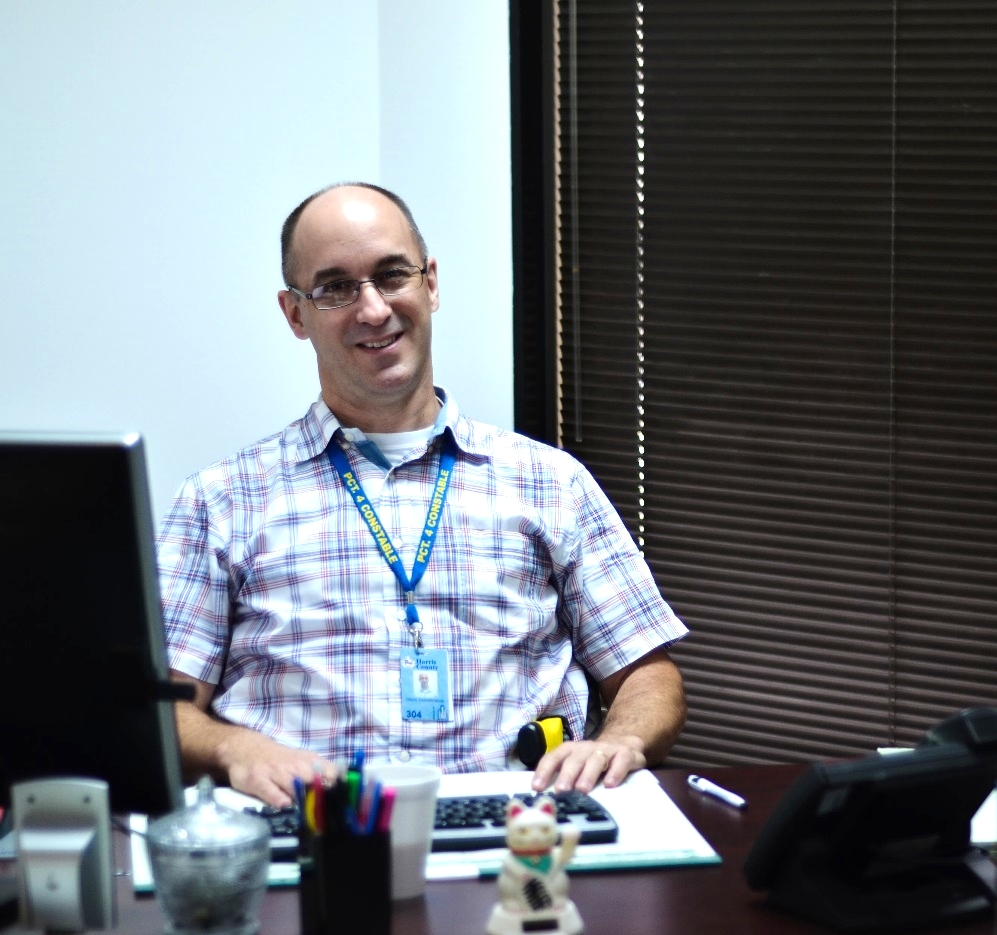 www.facebook.com/Precinct4           www.constablepct4.com          www.twitter.com/pct4constable         www.pct4career.com
Precinct 4 Support and Administrative Assistance
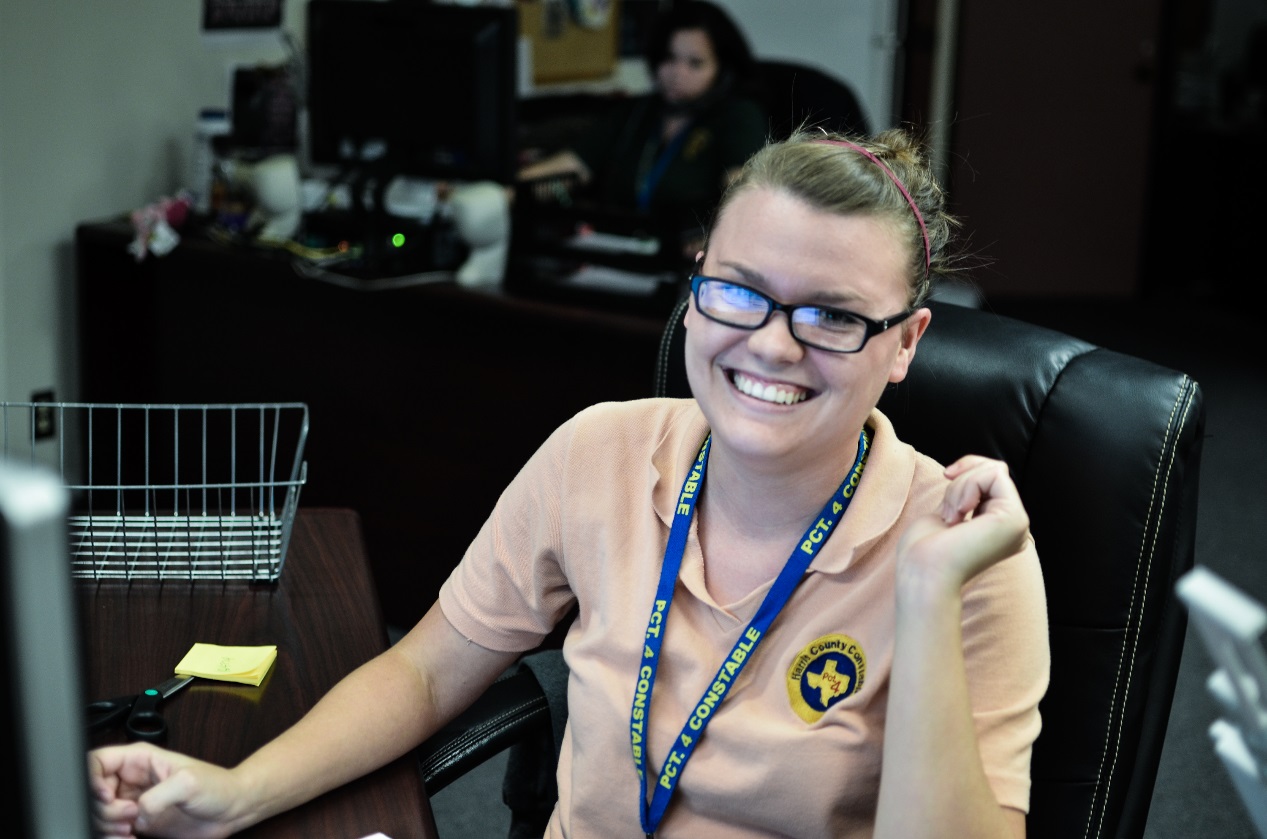 www.facebook.com/Precinct4           www.constablepct4.com          www.twitter.com/pct4constable         www.pct4career.com
State of the Constabulary
I am happy to report that the state of the Constabulary is good. 

Precinct 4 has accomplished many things since Constable Mark Herman was appointed constable in May of 2015. Many of these accomplishments include:
www.facebook.com/Precinct4           www.constablepct4.com          www.twitter.com/pct4constable         www.pct4career.com
The State of the Constabulary
The state of the Constabulary is good because we build partnerships…
www.facebook.com/Precinct4           www.constablepct4.com          www.twitter.com/pct4constable         www.pct4career.com
The State of the Constabulary
Partnerships with the community…
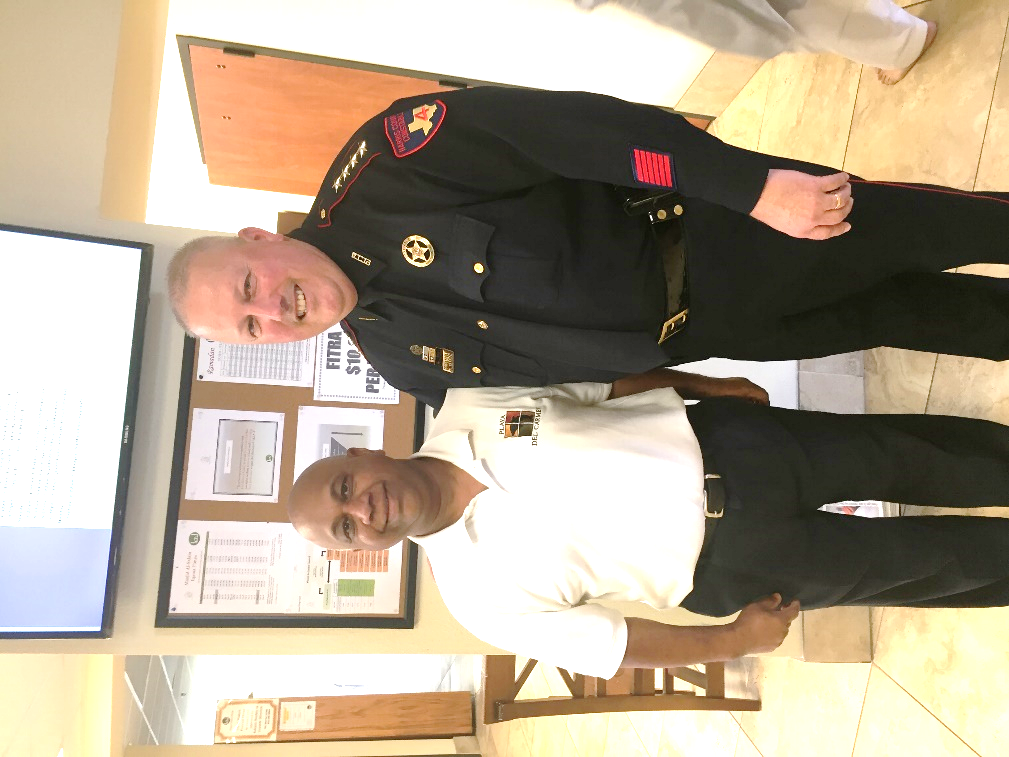 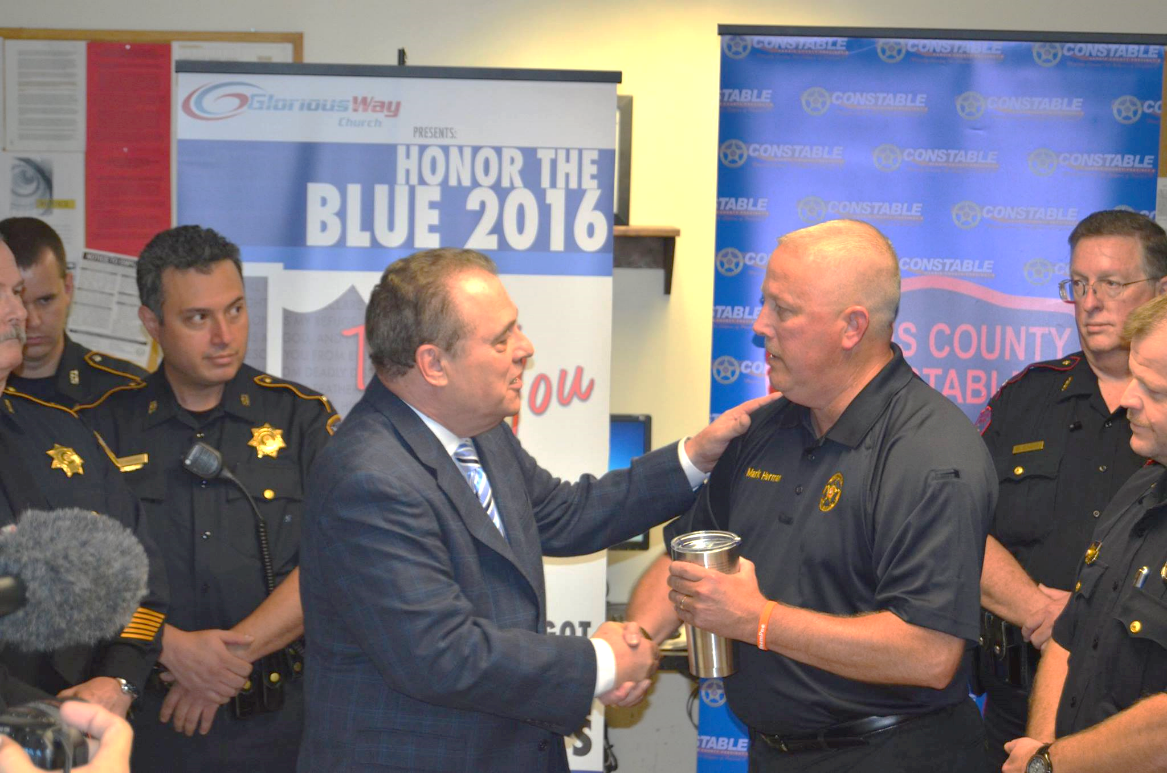 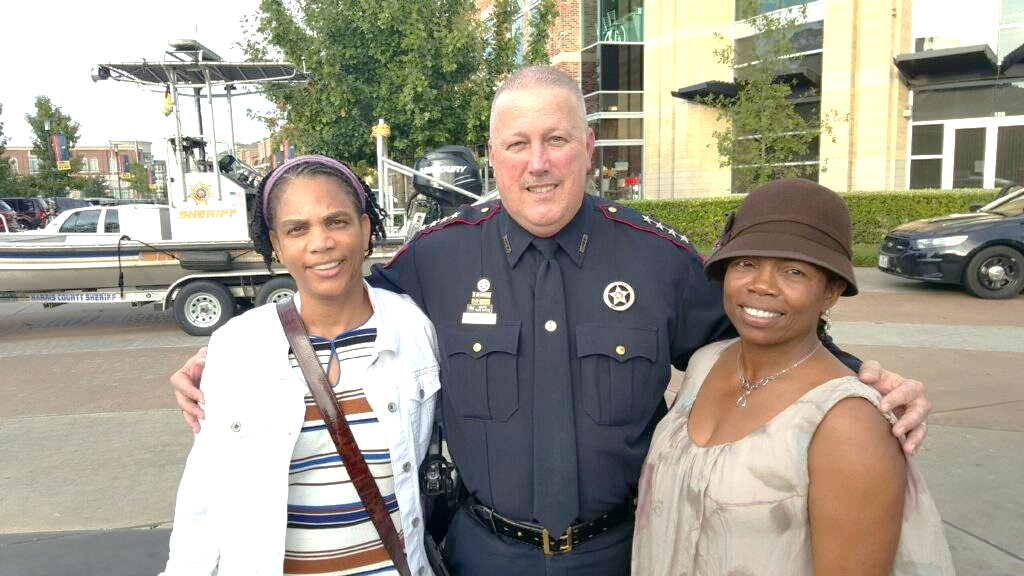 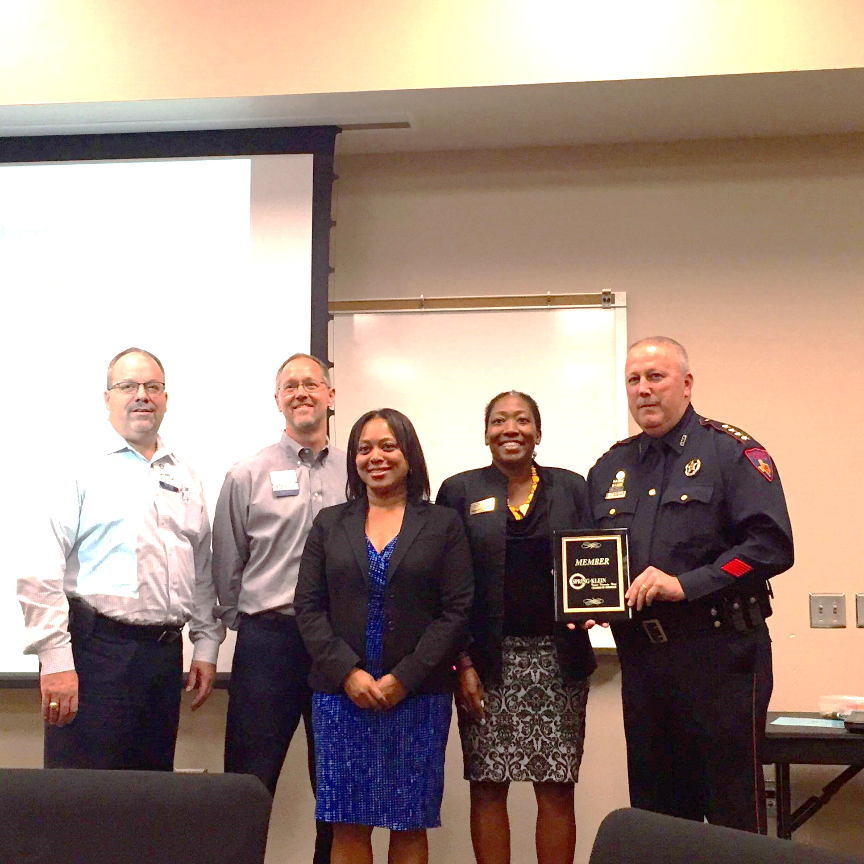 www.facebook.com/Precinct4           www.constablepct4.com          www.twitter.com/pct4constable         www.pct4career.com
The State of the Constabulary
Partnerships with our local law enforcement…
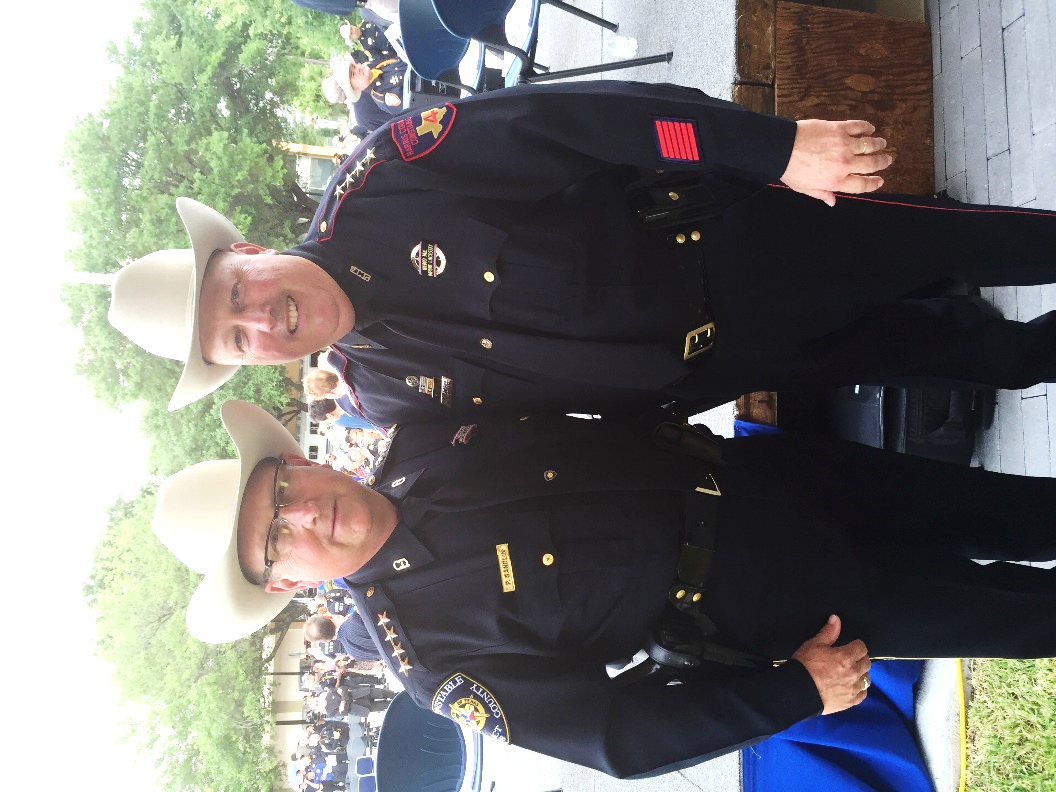 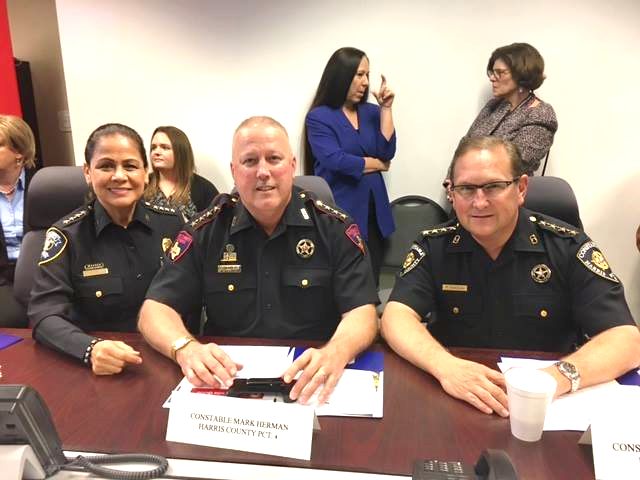 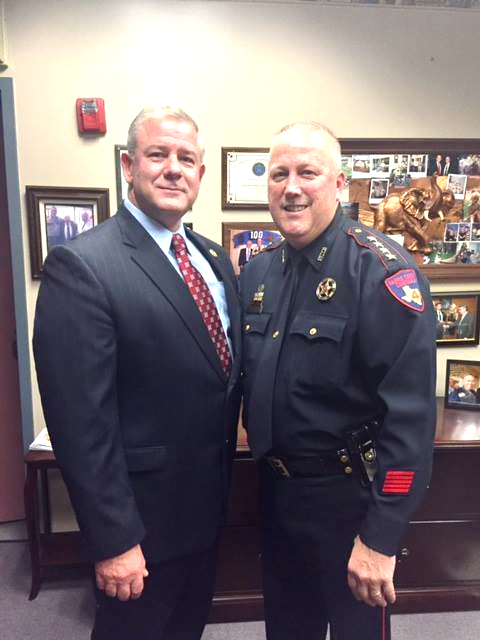 www.facebook.com/Precinct4           www.constablepct4.com          www.twitter.com/pct4constable         www.pct4career.com
The State of the Constabulary
Partnerships with our Harris County Commissioners…
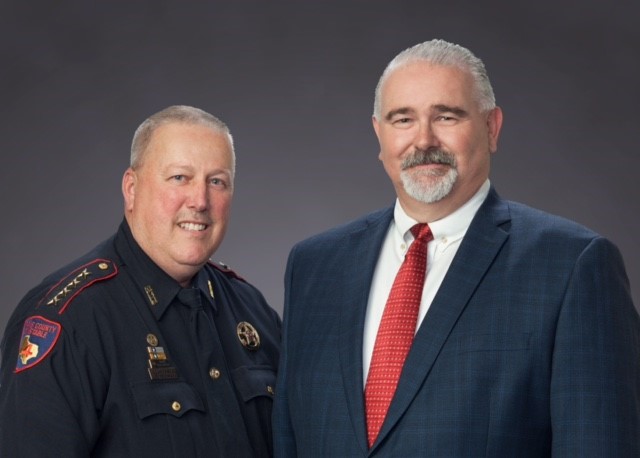 www.facebook.com/Precinct4           www.constablepct4.com          www.twitter.com/pct4constable         www.pct4career.com
The State of the Constabulary
And partnerships with our Harris County Judge
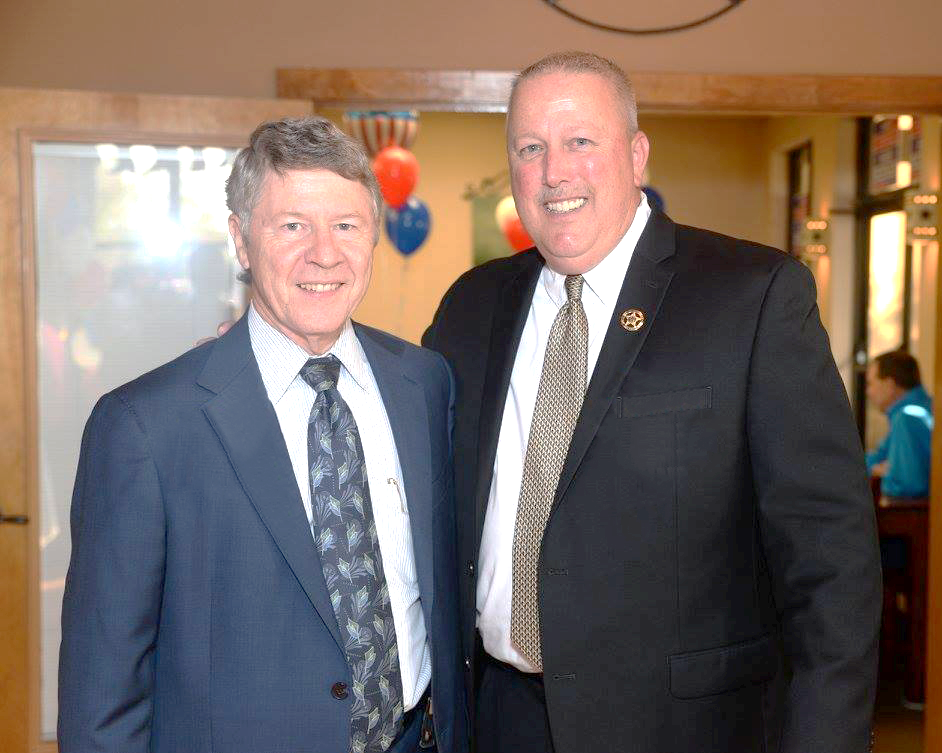 www.facebook.com/Precinct4           www.constablepct4.com          www.twitter.com/pct4constable         www.pct4career.com
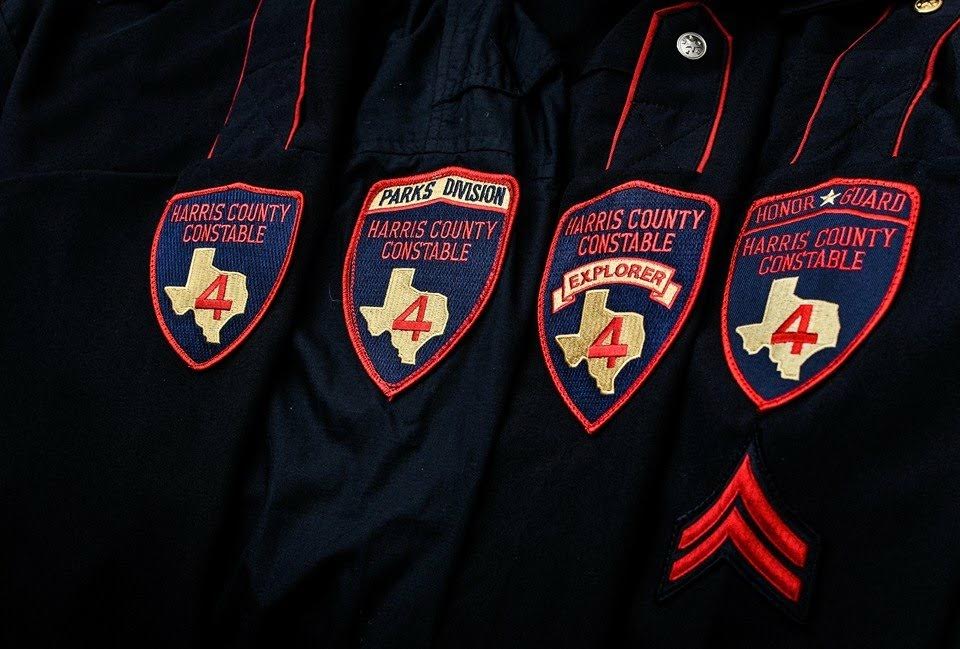 WORN PROUDLY
Visit us at: www.constablepct4.com

Like us on Facebook at: www.facebook.com/Precinct

Follow us on Twitter at: www.twitter.com/pct4constable
Thank you and have a great day!
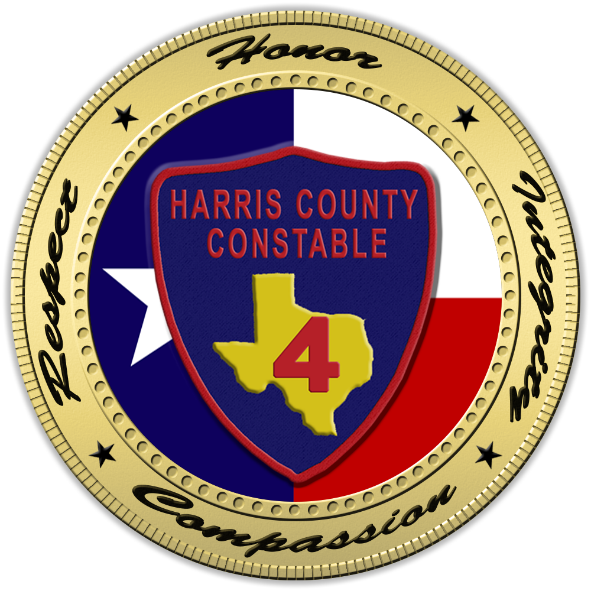 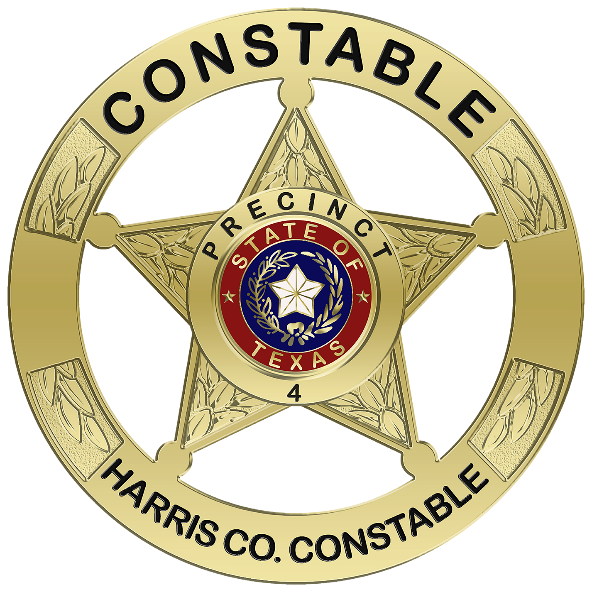 www.facebook.com/Precinct4           www.constablepct4.com          www.twitter.com/pct4constable         www.pct4career.com